Review for Quiz 5, Monday 11/13/23
	Text Chapter 5
	Lecture L10-13
	Homework 12 & 13
1
Example: Leftmost/Rightmost Derivations
Balanced-parentheses grammar:
		S -> SS | (S) | ()
		perform S =>*lm (())()
		perform S =>*rm (())()
S =>lm SS =>lm (S)S =>lm (())S =>lm (())()
S =>rm SS =>rm S() =>rm (S)() =>rm (())()
2
S
S
S
(
S
)
(
)
(
)
Parse tree is the same for lm and rm derivations
Derivation of (())() in S -> SS | (S) | ()
S =>lm SS =>lm (S)S =>lm (())S =>lm (())()
S =>rm SS =>rm S() =>rm (S)() =>rm (())()
Yield: (())()
3
Ambiguous CFG
	More than one way to use content of a CFG to derive 	the strings in L(CFG)
Proof of ambiguity
	For any string in L(CFG) there exist 
	2 distinct left-most derivations, 
	2 distinct right-most derivations, 
	or 2 distinct parse-tree derivations
4
S -> SS | (S) | () is ambiguousProve by 2 lm derivations of ()()()
S=>SS=>SSS=>()SS=>()()S=>()()()

S=>SS=>()S=>()SS=>()()S=>()()()
5
Ambiguous CFGs

Sometimes 2 ways to start a derivation causes ambiguity, as demonstrate in HW12. Derivations of aab can start with either S=>aS or S=>aSbS.

Blocking 1 way can remove ambiguous derivation of a given string but does not prove that the resulting CFG is unambiguous
6
LL1 CFGs are intrinsically unambiguous
	LL1-> left-most derivation look ahead 1 production
	Example for balance parenthesis CFG
B -> (RB | ε       R -> ) | (RR
B is the start symbol
Derivations must start with B ->(RB 
To expand with “(“, use R->(RR 
To expand with “)”, use R ->) 
End with B->e
7
Inherently ambiguous CFG: two left-most derivations on 	some strings cannot be avoided
The language {0i1j2k | i = j or j = k} is inherently ambiguous.
At least some of the strings of the form 0n1n2n can be generated by two left-most derivations depending on which you check 1st: equal number of 0’s and 1’s or equal number of 1’s and 2’s.
8
Example of ambiguous grammar for {0i1j2k | i = j or j = k}
S -> AB | CD
A -> 0A1 | 01
B -> 2B | 2
C -> 0C | 0
D -> 1D2 | 12
A generates equal 0’s and 1’s
B generates any number of 2’s
C generates any number of 0’s
D generates equal 1’s and 2’s
2 lm derivations of 012
lm: S => AB => 01B =>012
lm: S => CD => 0D => 012
Similarly for n=2
9
CFGs in Chomsky Normal Form (HW 13)
	CFG -> clean CFG
	clean CFG -> CNF

CFG -> clean CFG
	remove e-productions
		find nullable variables
		remove Variable ->e productions
		make families from products that contain 		nullable variables
	remove unit productions
		expansion and pair search
	remove useless variables
		non-generating and/or non-reachable
10
Example: Eliminating ε-Productions
S->ABC, A->aA|ε, B->bB|ε, C->ε
A, B, C, and S are all nullable.
Productions S->ABC|AB|AC|BC|A|B|C come from S->ABC
Productions A->aA|a come from A->aA
Productions B->bB|b come from B->bB
11
Eliminating ε-Productions continued
Removing A->e, B->e, C->e makes C is not generating

Eliminate C in productions of the new CFG
	S -> ABC | AB | AC | BC | A | B | C
	A -> aA | a
	B -> bB | b
12
A unit production  is a production whose right side consists of exactly one variable.
A->a is not a unit production because
 a is terminal
“Expansion” is the most common approach to eliminate unit production but “pair search” is another approach.
13
Eliminate by expansion
In the CFG defined by
E->T|E+T
T->F|T*F
F->I|(E)
I->a|Ia
Keep I->a|Ia
Expand F->I|(E):   F->a|Ia|(E)
Expand T->F|T*F: T->a|Ia|(E)|T*F
Expand E->T|E+T: E->a|Ia|(E)|T*F|E+T
14
Pair search: Alternative to expansion for elimination of unit productions
Find all pairs (A,B) such that A=>*B by a sequence of unit productions only.
Basis: A=>*A, therefore (A,A) selected.
Induction: If we have found (A,B), and B->C is a unit production, then add (A,C) to the pair list.
15
Example of pair search for CFG
E->T|E+T
T->F|T*F
F->I|(E)
I->a|Ia

[E,E] basis	[T,T] basis	[F,F] basis	[I,I] basis
[E,T] E->T	[T,F] T->F	[F,I] F->I
[E,F] T->F	[T,I] F->I
[E,I] F->I

Associate each pair with a reachable non-unit production, if present.
16
Combine pair search with non-unit productions
Original CFG with unit productions
E->T|E+T
T->F|T*F
F->I|(E)
I->a|Ia

New CFG with no unit productions
E->E+T|T*F|(E)|a|Ia
T->T*F|(E)|a|Ia
F->(E)|a|aI
I->a|Ia
same as by expansion
(E,E)	E->E+T
(E,T) E->T*F
(E,F) E->(E)
(E,I) E->a|Ia
(T,T) T->T*F
(T,F) T->(E)
(T,I) T->a|aI
(F,F) F->(E)
(F,I) F->a|Ia
(I,I) I->a|Ia
17
Clean to CNF
Step 1: For each right side not a single terminal, make the right side all variables.

Step 2: Break right sides longer than 2 into a chain of productions with right sides of two variables using “cascade of productions” text p273

Do not combine steps 2 and 3. Show all strings of variables before applying cascading productions

Example of cascading productions: A->B1B2B3B4 is replaced by A->B1C1, C1->B2C2, and C2->B3B4.
18
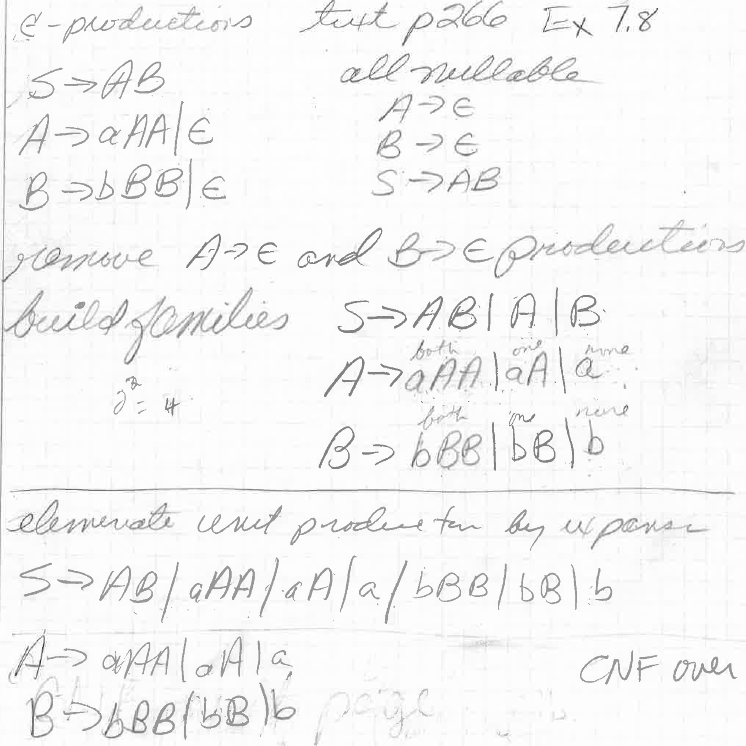 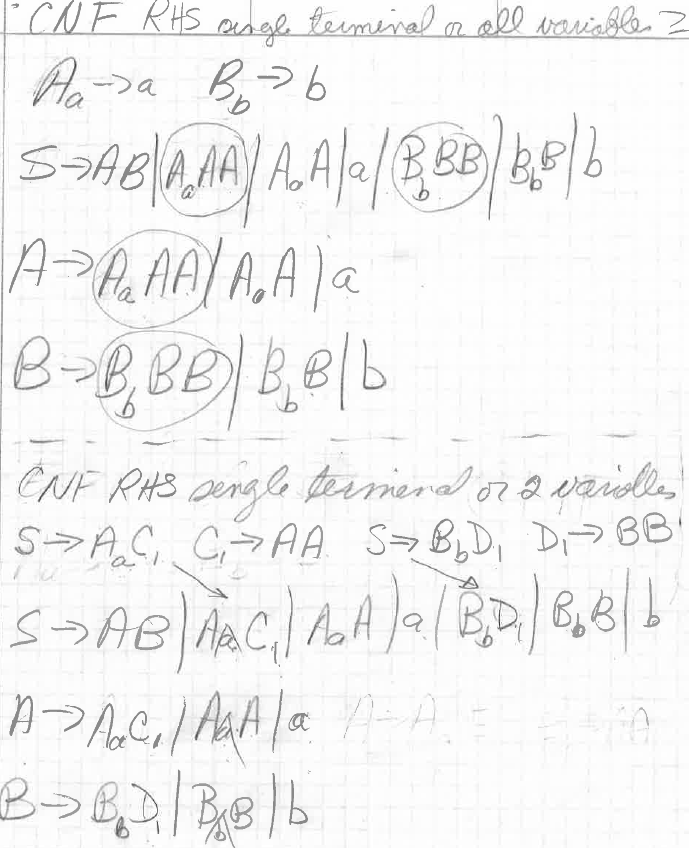 Assignment 13
Exercise 7.1.2 text p 275 and 277
S->ASB|e
A->aAS|a
B->SbS|A|bb
Clean and convert to CNF

S is nullable
Family from B->SbS B->SbS|Sb|bS|b
21